TEMA 4
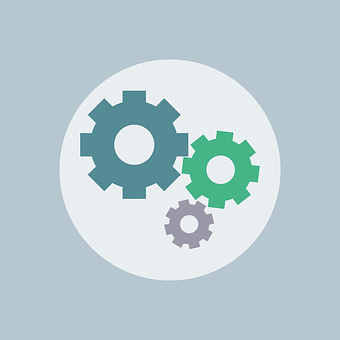 Equipo de coordinación e 
os/as mediadores/as
Fases implantación dun servizo de mediación
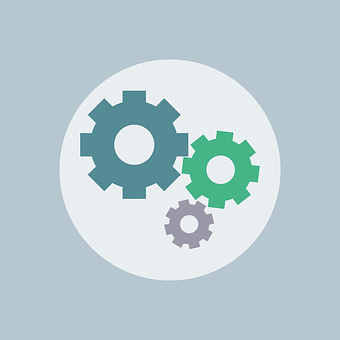 O Equipo de coordinación do servizo
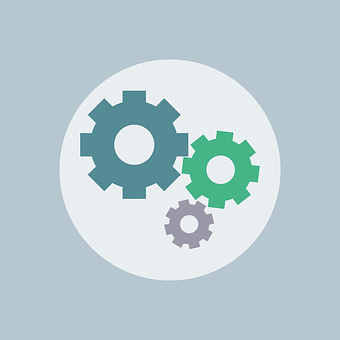 Os mediadores
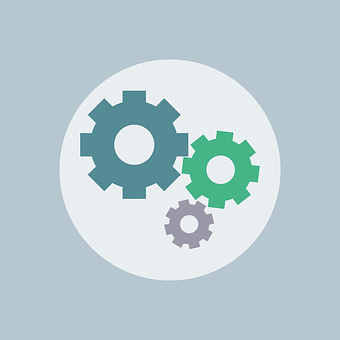 Esforzarse por comprender, o máis matizadamente posible, o que os demáis están expresando, e que isto sexa evidente para elas
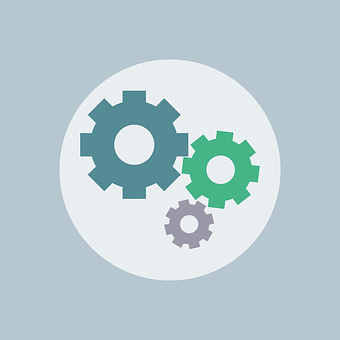 Escoita activa
Condicións
Amosar empatía.
Usar un ton de voz suave. 
Establecer contacto visual.
Mostrar unha postura corporal receptiva.
Modo de mostrar escoita activa
Escoita activa
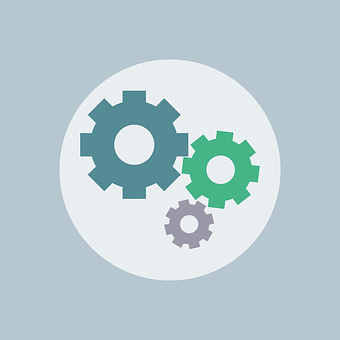 Pode mostrarse de forma non verbal ou non verbal
Mostrando interese
Intentando facer máis claro a mensaxe, a través de preguntas abertas
Clarificando
Modos de realizar escoita activa o/a mediador/a
Repetir en palabras propias as principais ideas ou pensamentos expresados pola persoa que fala
Parafraseando
Dicindo os sentimentos ou pensamentos que están afectando á persoa que fala
Reflectindo
Consiste en agrupar, ordenar ou sintetizar a información que da o que fala.
Resumindo
Habilidades comunicativas
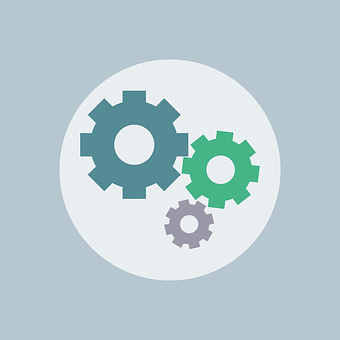 Estilo asertivo

Escoita activa

Boa comunicación non verbal
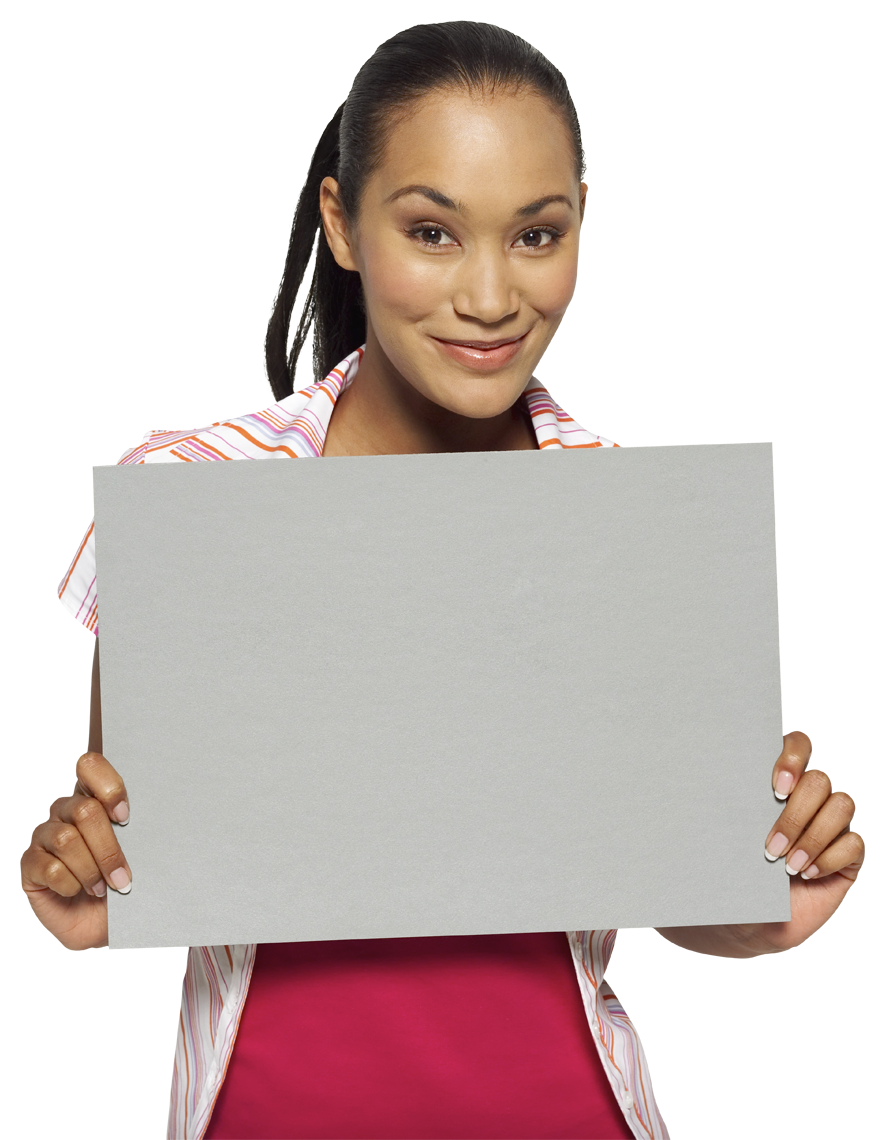 As mensaxes en primeira persoa
Un compañeiro escóndelle 
a mochila a outro
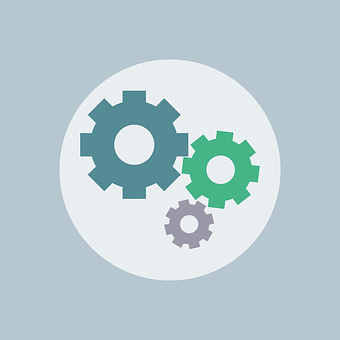 conduta
Reaccións posibles
En 1º persoa
En 2º persoa
Eres un idiota, non sabes divertirte sen fastidiarme
Fastidiame que me escondas a mochila, pois xa non é a primeira vez
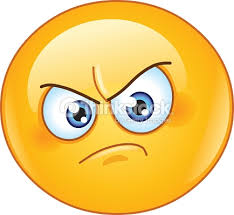 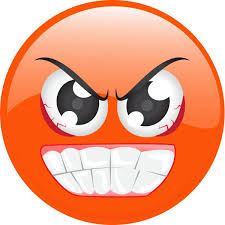 Desarman o conflito
Elevan a temperatura
 do conflito
Técnicas de comportamento asertivo
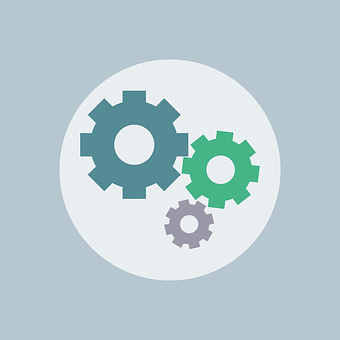 Técnicas de comportamento asertivo
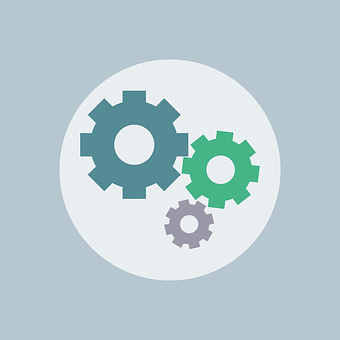 Intelixencia emocional
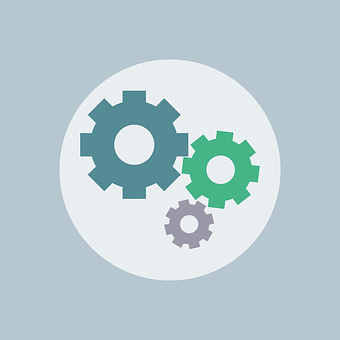 Empatía
Autocontrol
Habilidades Sociais:
Para iniciar e manter unha conversa.
Identificar os problemas interpersoais.
Axudar a expresar emocións
Coñecer as fases dun proceso de mediación
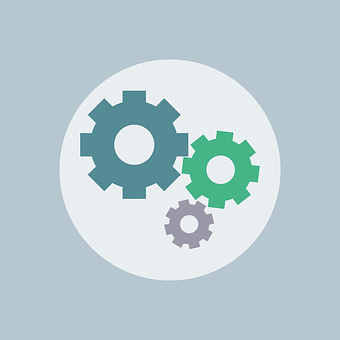 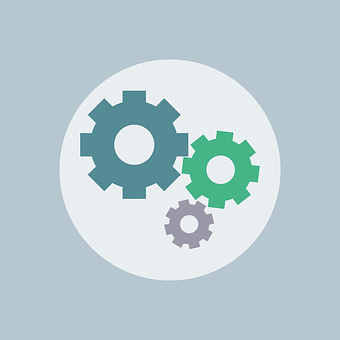 Fases do proceso de mediación